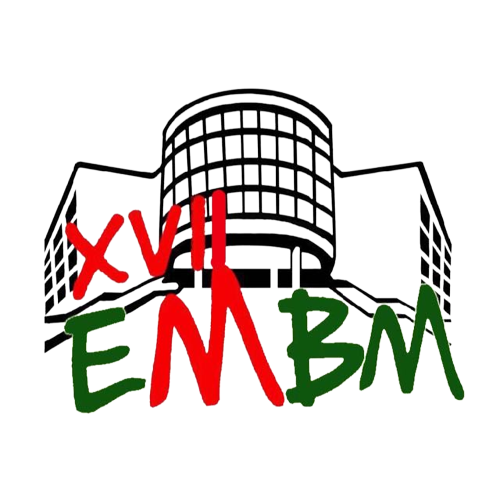 Apresentador, aqui você pode inserir a logo da sua instituição
TÍTULO EM FONTE TIMESW NEW ROMAN , CENTRALIZADO EM NEGRITO (IGUAL AO RESUMO SUBMETIDO)
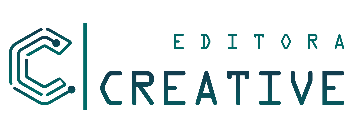 APRESENTADOR¹, DEMAIS AUTORES²1, 2, etc  instituições e vínculos 
E-mail do apresentador
INTRODUÇÃOO
RESULTADOS
Breve abordagem do tema contendo a justificativa do estudo
Resultados, sempre que possível, dispostos em gráficos e tabelas. Os resultados deverão ser discutidos.
OBJETIVOS
CONCLUSÕES
Descrição dos objetivos do estudo.
Conclusões e considerações finais correspondentes aos objetivos.
MATERIAIS E MÉTODOS
Materiais e métodos utilizados no estudo de forma clara e de fácil visualização. Sempre que possível, utilizar imagens e fluxogramas.
REFERÊNCIAS
Bibliografia utilizada, seguindo regras da ABNT.
Atente-se a algumas informações sobre o pôster:

É obrigatório que o título, autores, instituições e vínculos sejam idênticos ao resumo submetido para seleção.
Os nomes do apresentador e demais autores devem ser escritos utilizando abreviações no formato científico, em letras maiúsculas. O nome do apresentador deve ser o primeiro, sublinhado.
A instituição e vínculo do apresentador e dos demais autores devem ser indicadas seguindo numeração subscrita aos nomes.
O pôster deverá conter, obrigatoriamente: título, autores e respectivos vínculos com instituições, e-mail do apresentador, introdução, objetivos, materiais e métodos, resultados, conclusões e referências.
A fonte e tamanho dos caracteres do modelo NÃO pode ser alterada, entretanto fique a vontade para escrever mais ou menos em um item podendo assim editar a subida/descida dos títulos;
Você pode acrescentar anexos como imagens, tabelas e gráficos no pôster. As figuras devem ter legendas claras, assim como gráficos e diagramas devem ter tamanho para fácil visualização.
As dimensões do pôster são 90 cm de largura e 120 cm de altura. O acabamento deve ser em bastão e corda.
Por fim gostaríamos de lembrar que o apresentador é responsável por receber ou buscar seu pôster na papelaria, entregá-lo à Comissão Organizadora no dia 13 de maio de 2022, até às 13:40 e a retirada do mesmo no final do evento. 


Lembre-se de enviar seu pôster para a gráfica ou papelaria o mais rápido possível para que o mesmo fique pronto a tempo para o Evento.
Caso você não conheça uma papelaria que faça este trabalho, o Encontro Mineiro de Biomedicina possui como patrocinador a papelaria “Renovarte”, whatsapp (34)991703275. Por ser patrocinadora do evento, esta papelaria cobrará 65 reais dos inscritos que avisarem que fazem parte do Encontro Mineiro de Biomedicina, dessa forma vocês podem optar por esta papelaria se preferirem. (Lembrem-se de se certificar até quando o modelo pode ser enviado para impressão para a papelaria).

AO FINAL DA LEITURA APAGUE ESTA PAGINA